ORACLES Forecast Briefing(Aerosols)
02 August 2017
Current (Aug 1) Fire Activity
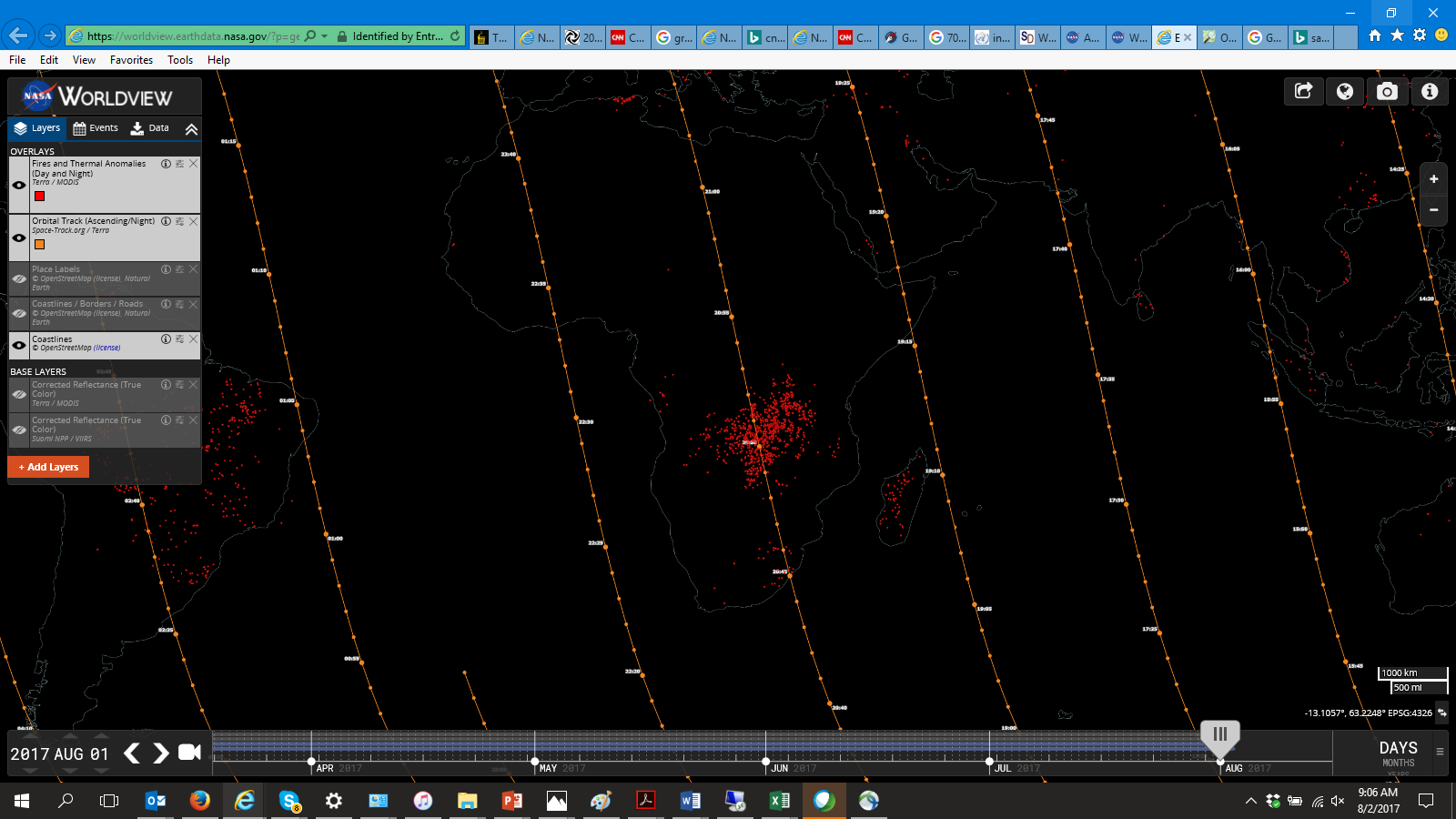 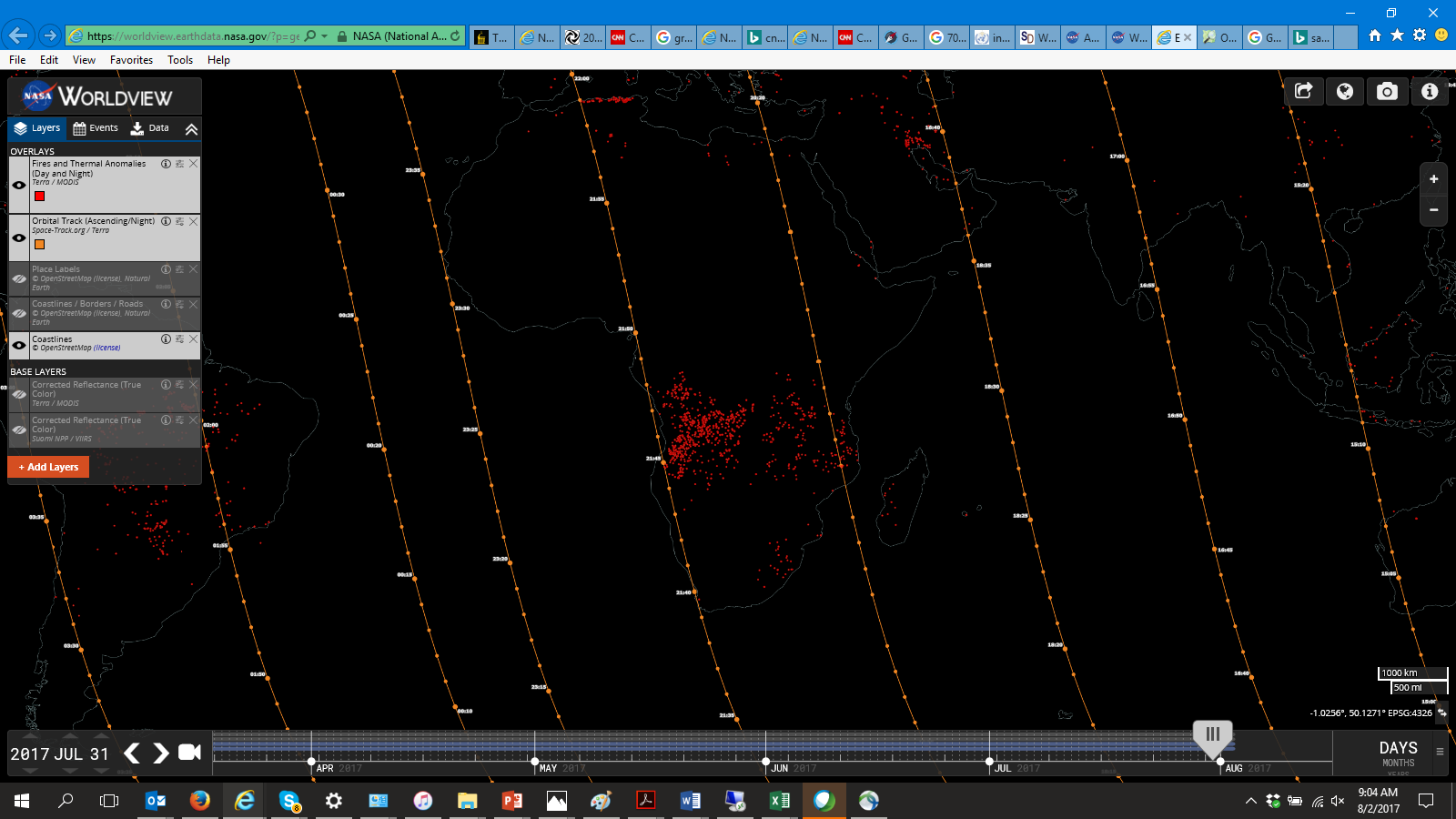 ORACLES Forecast Briefing
2
Friday (04) and Saturday (05) August 2017 12Z
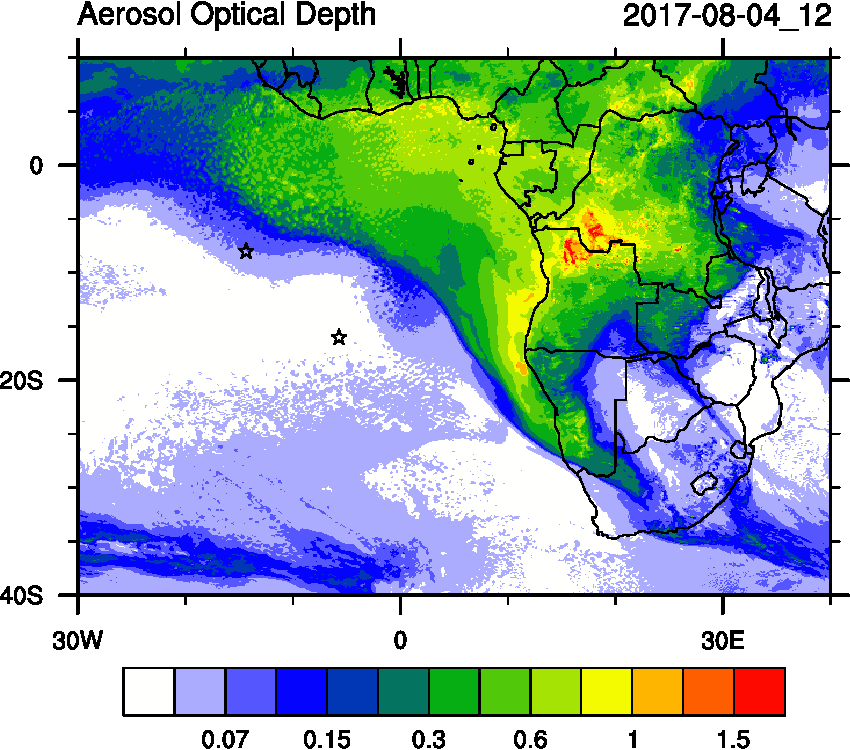 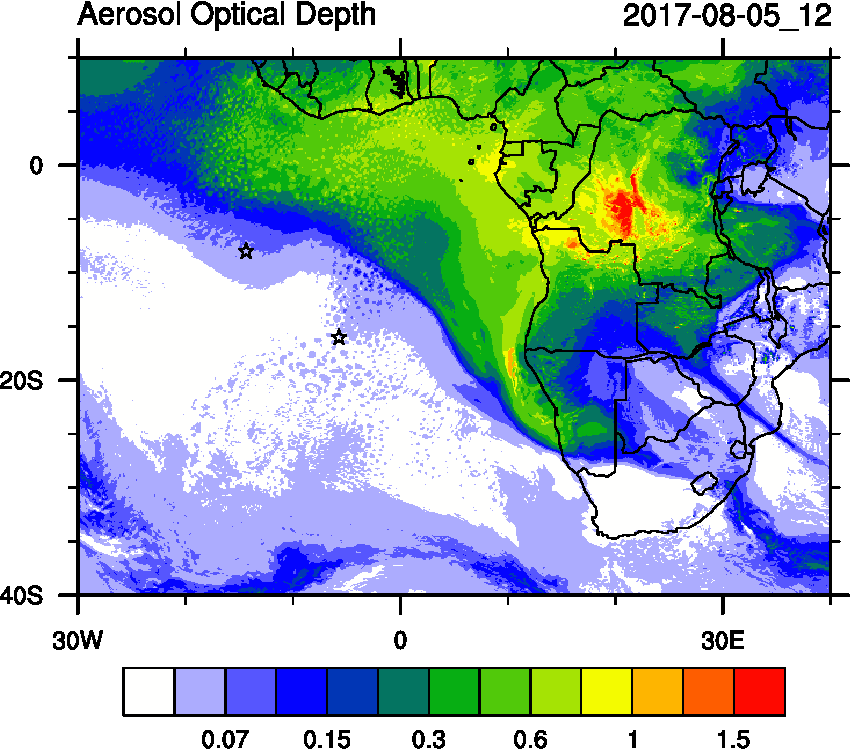 WRF-AAM
ORACLES Forecast Briefing
3
Friday (04), Saturday (05), Sun (06) Aug 2017 12Z
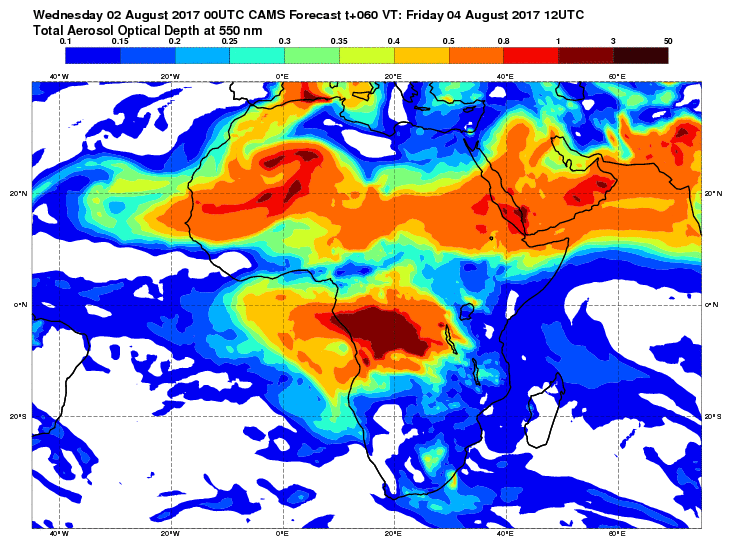 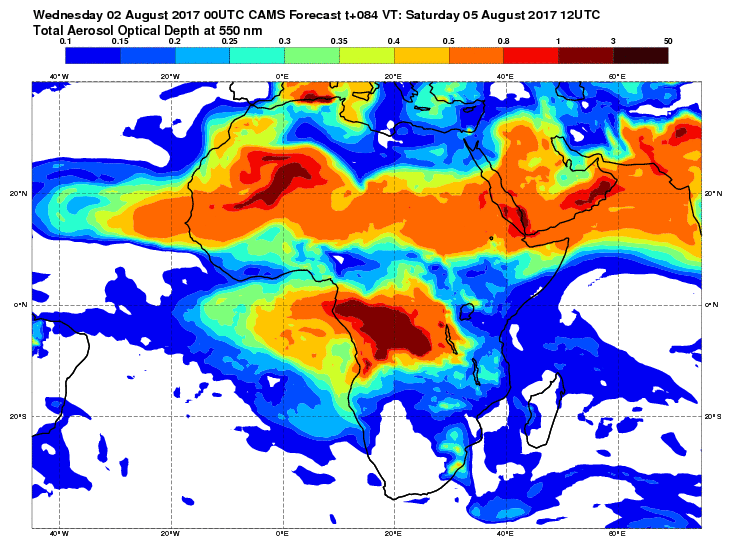 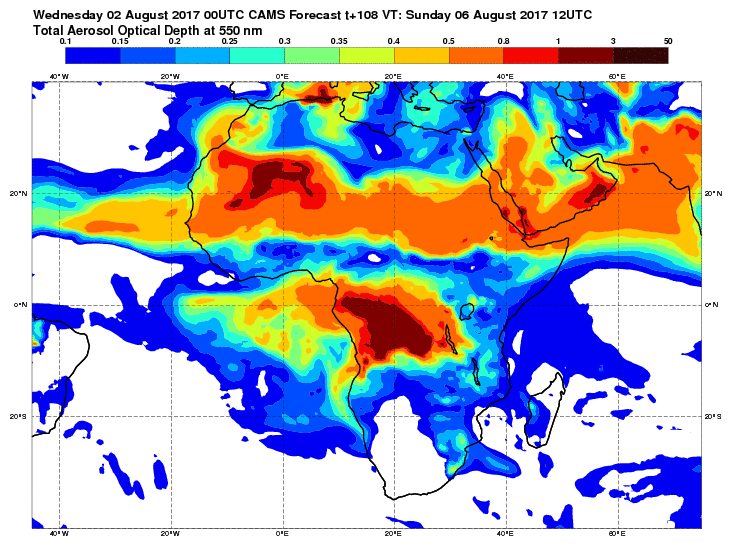 EU-CAMS
ORACLES Forecast Briefing
4
Saturday, 05 August 2017 12Z
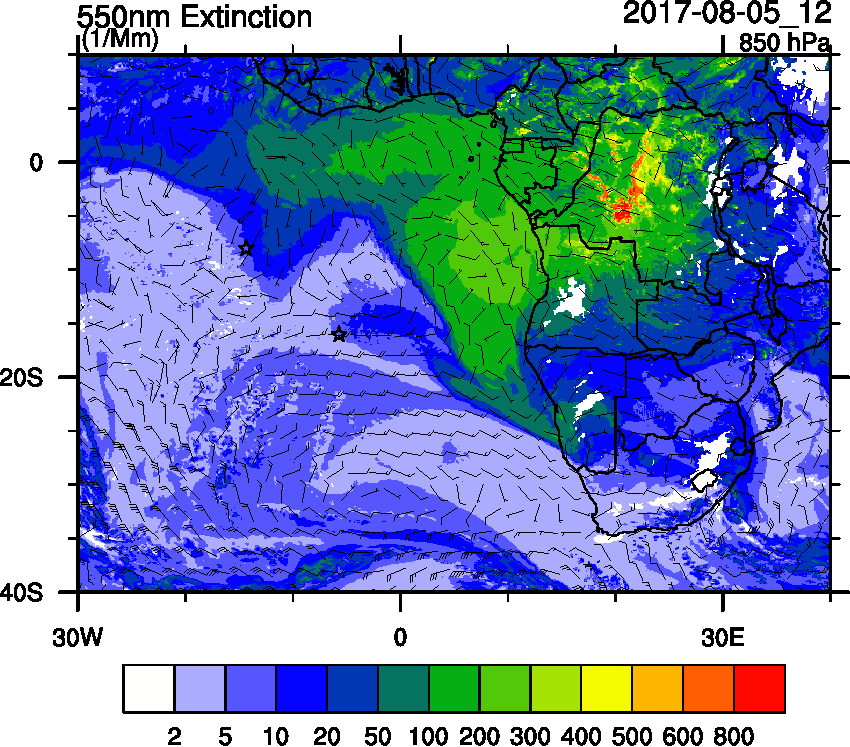 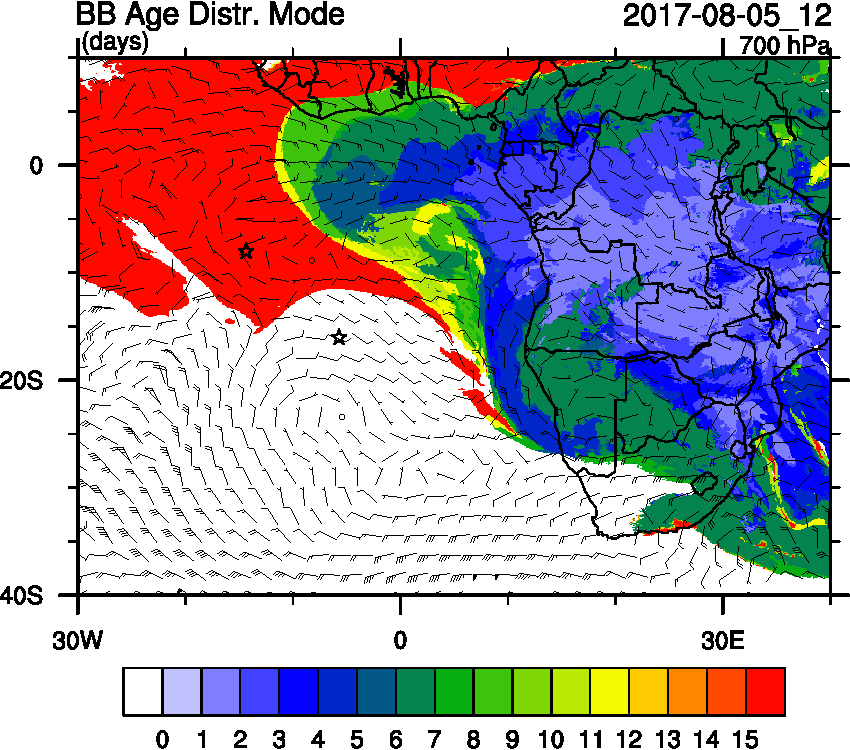 ORACLES Forecast Briefing
5
Saturday, 05 August 2017 12Z
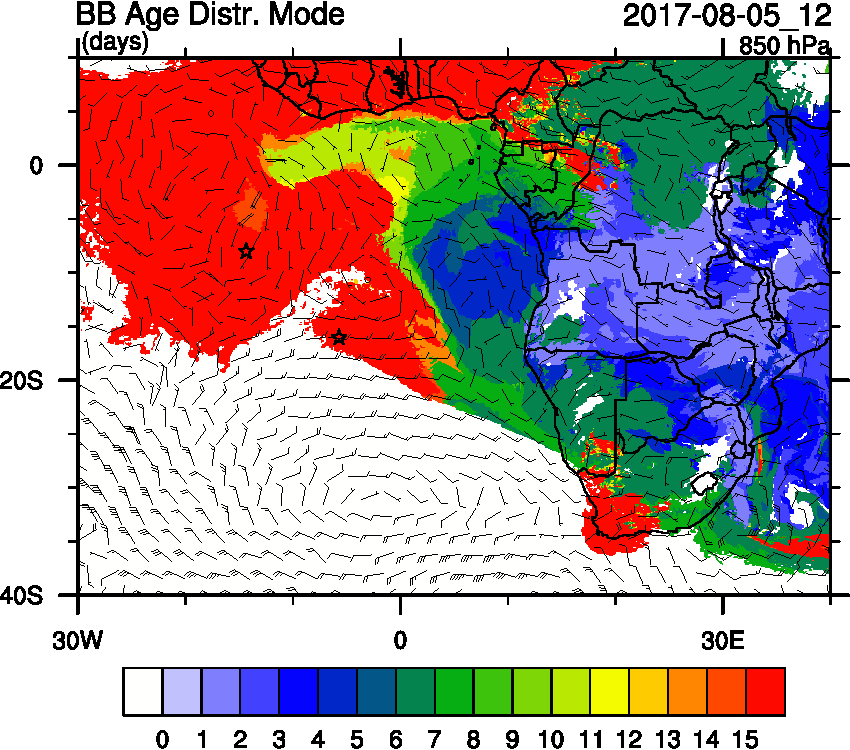 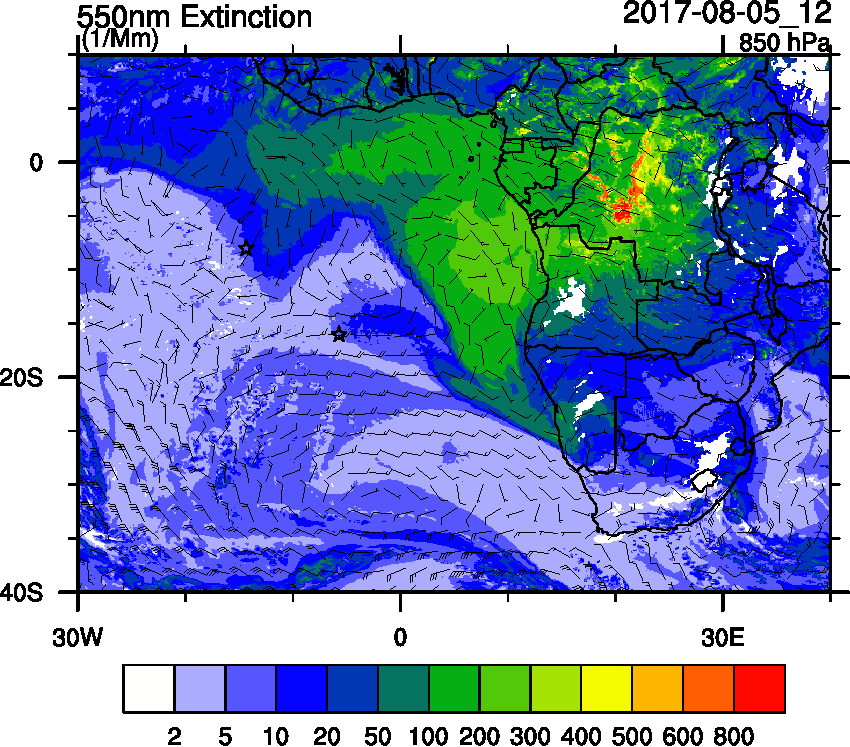 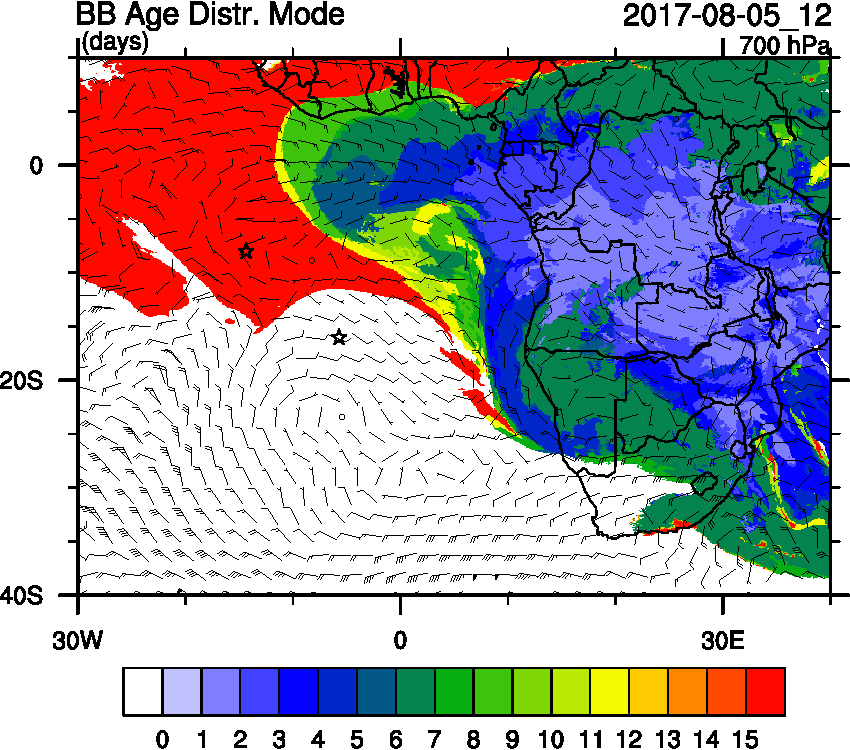 ORACLES Forecast Briefing
6
Saturday, 05 August 2017 12Z
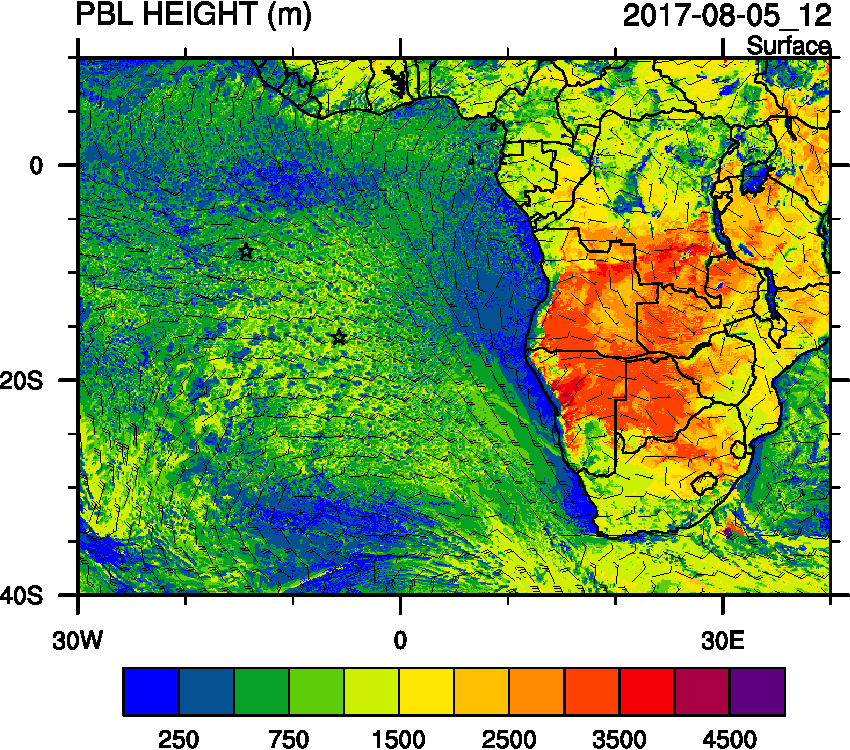 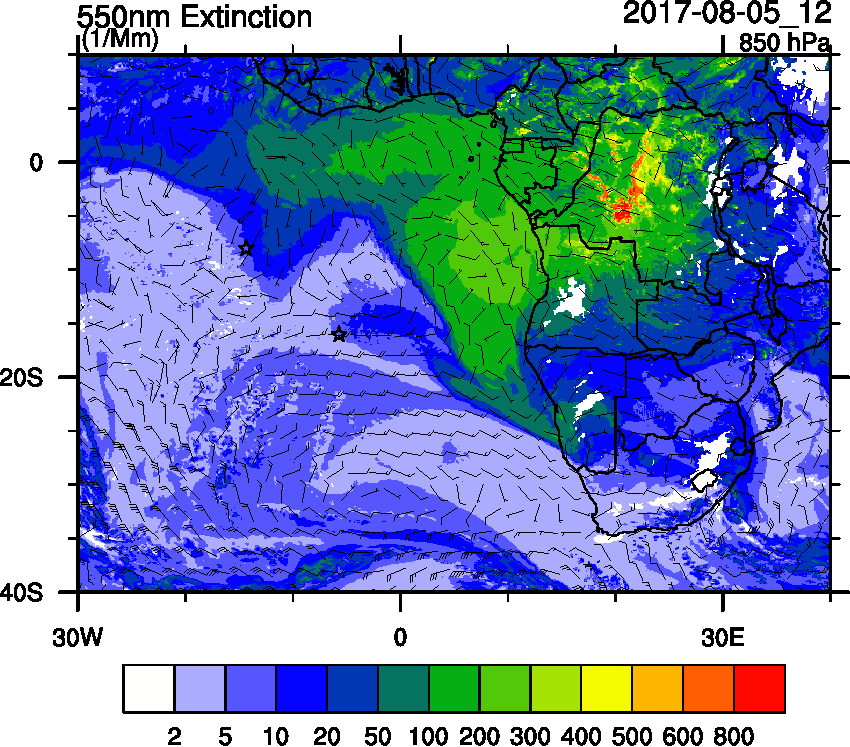 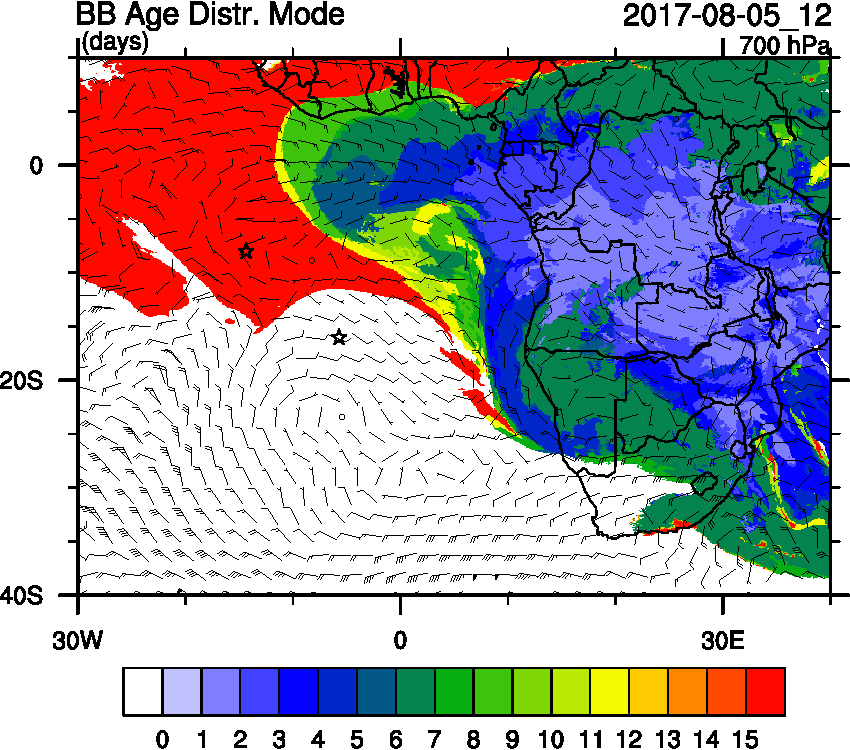 ORACLES Forecast Briefing
7
Saturday, 05 August 2017 12Z
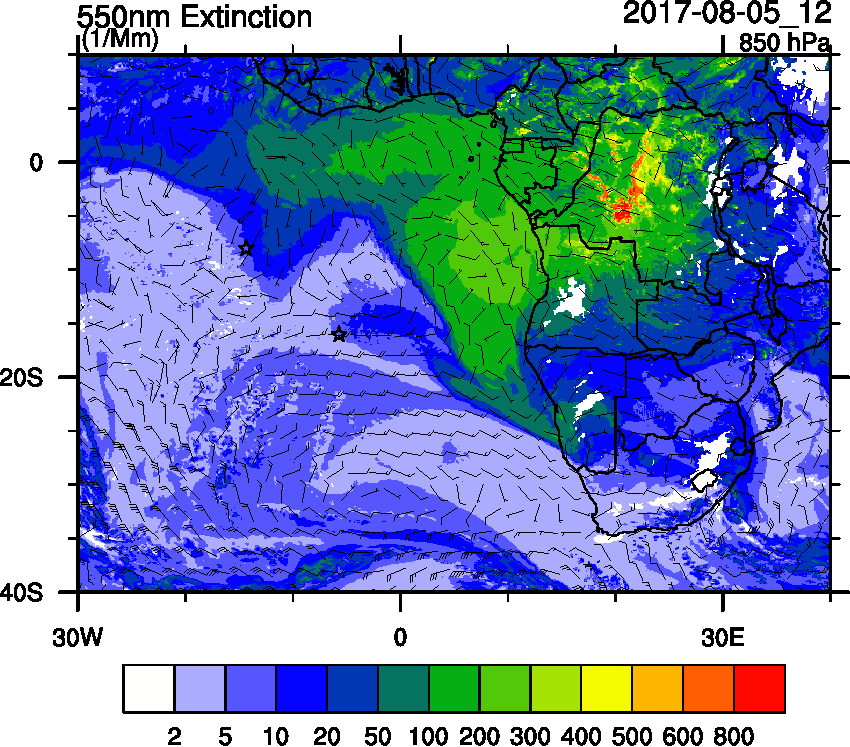 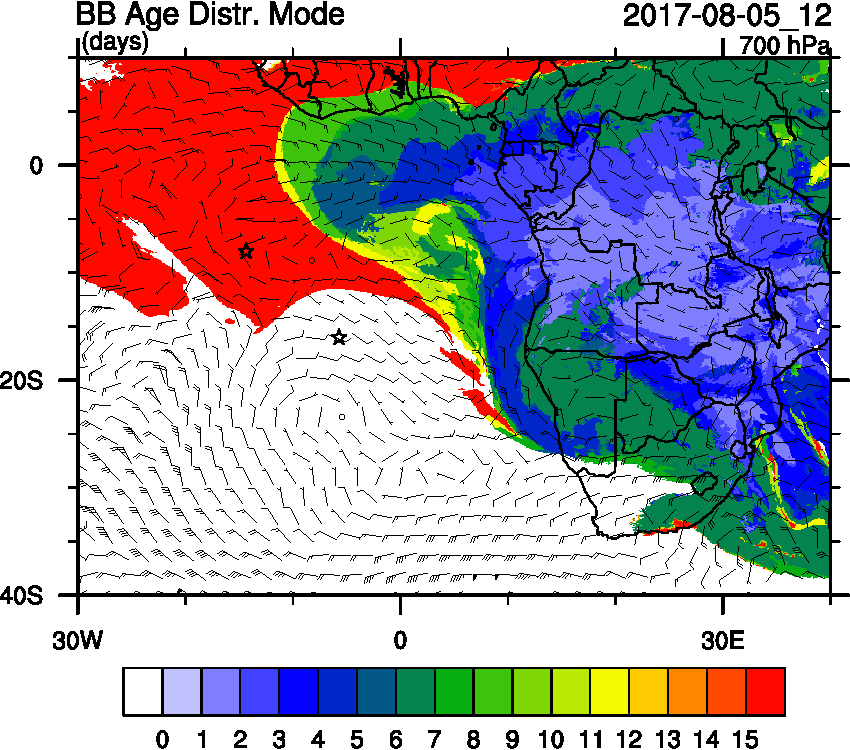 ORACLES Forecast Briefing
8
Saturday, 05 August 2017 12Z
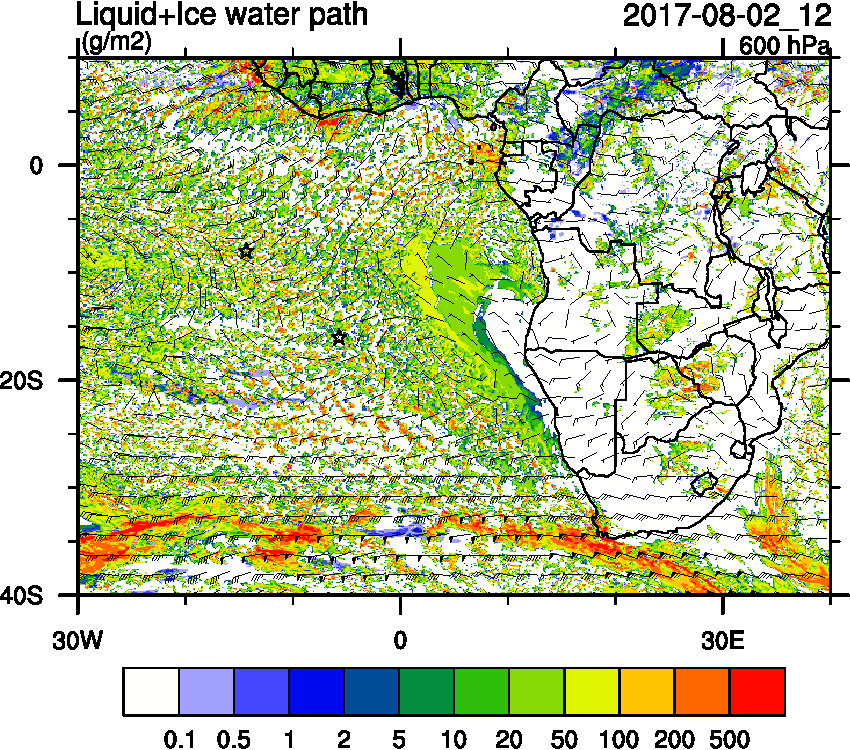 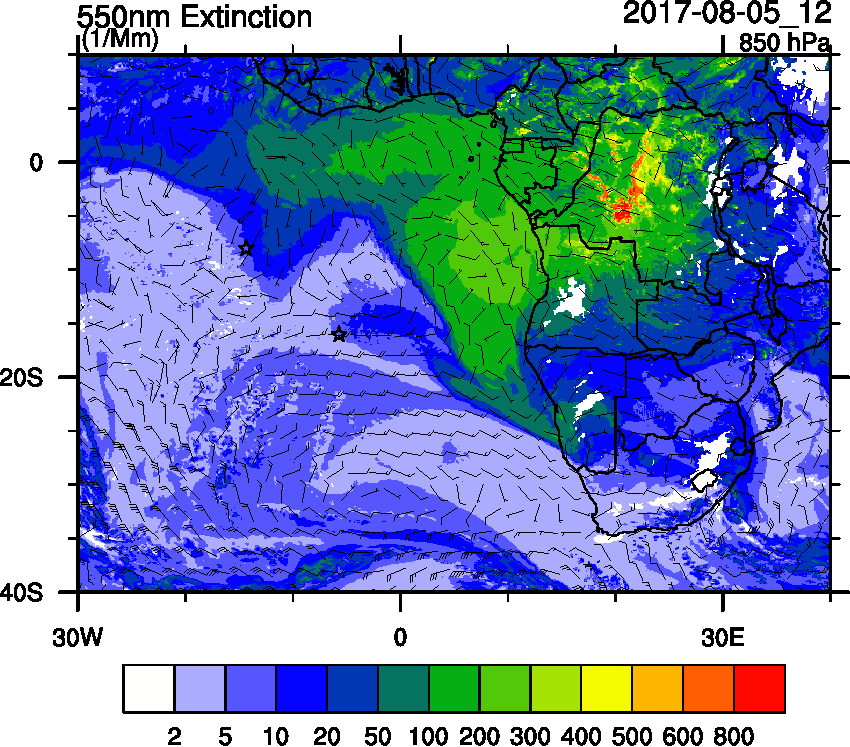 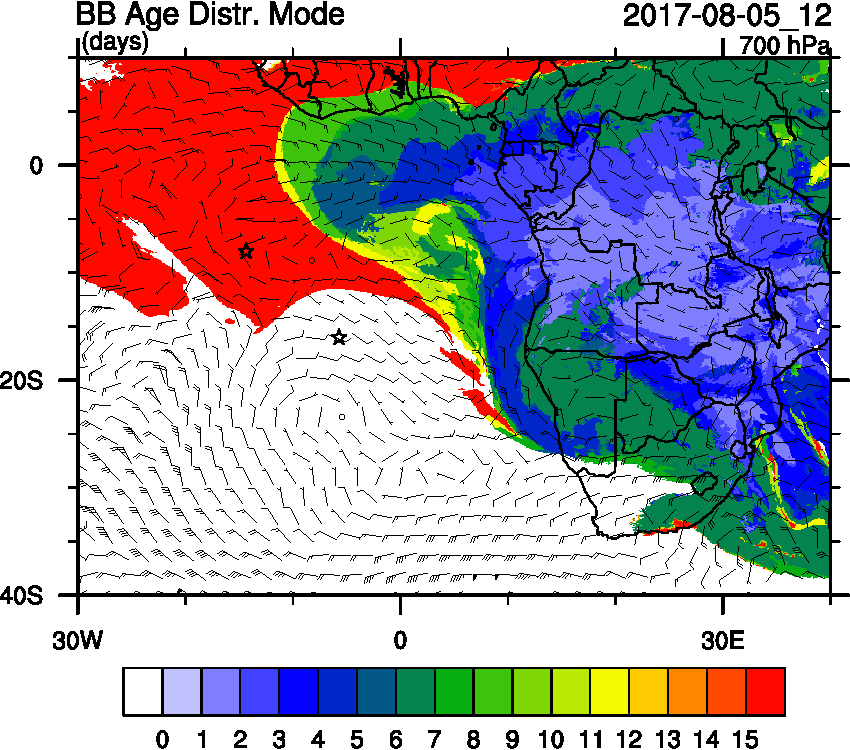 ORACLES Forecast Briefing
9
Saturday, 05 August 2017 12Z
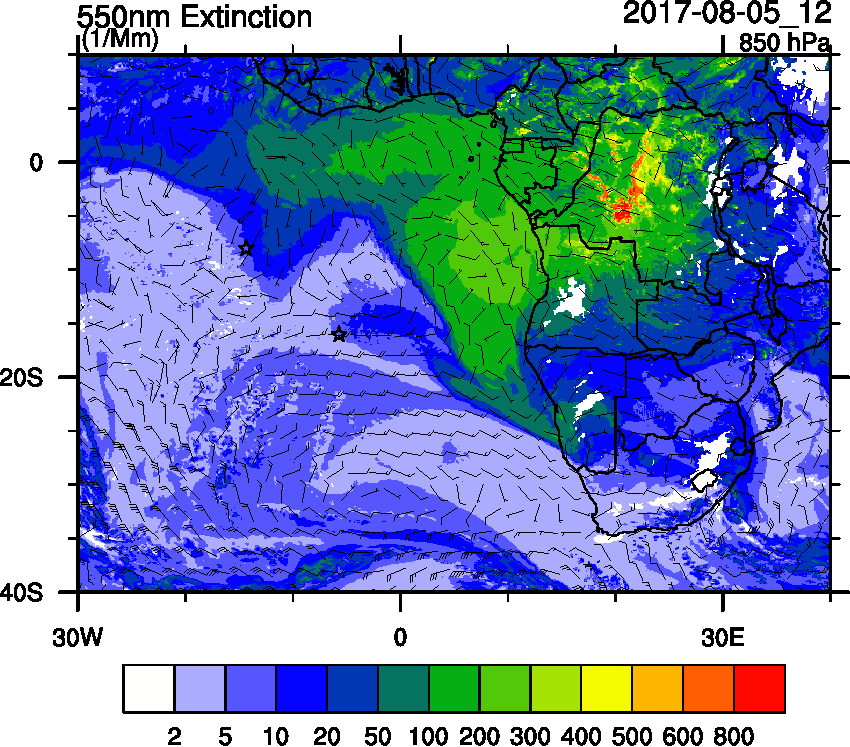 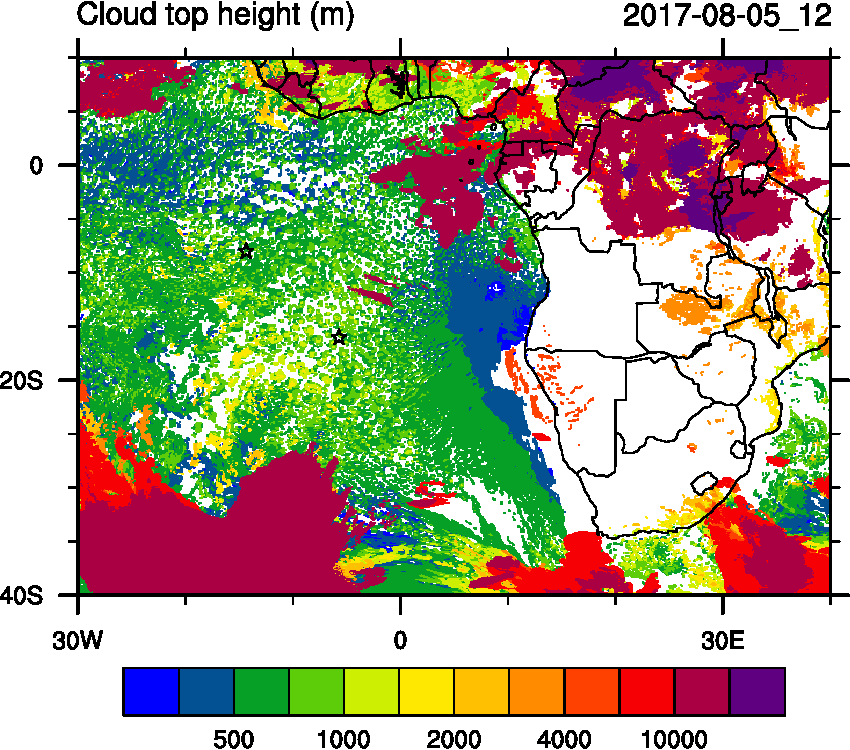 ORACLES Forecast Briefing
10
Friday (04) and Saturday (05) August 2017 12Z
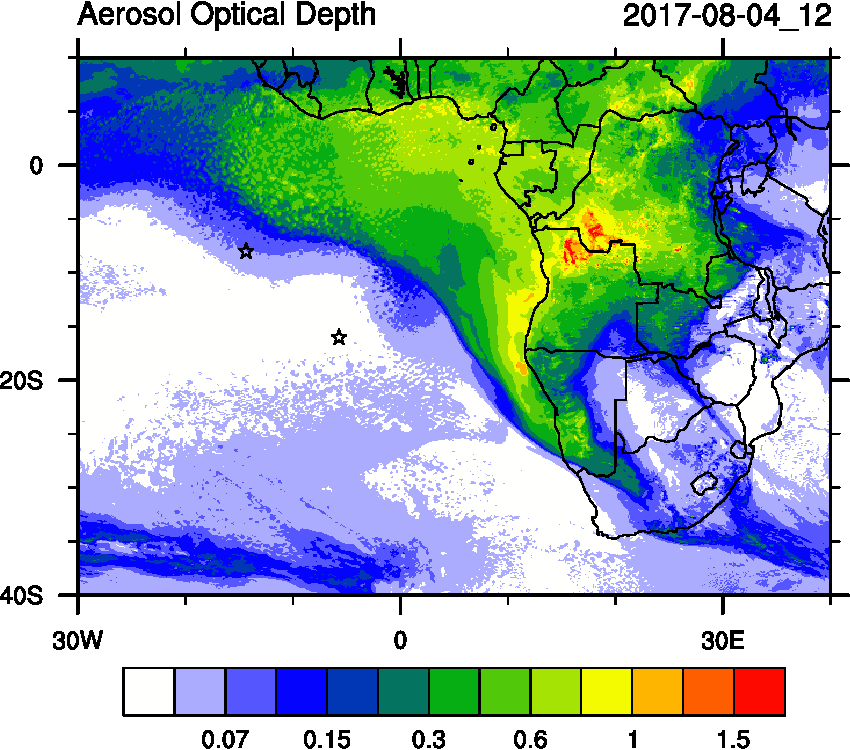 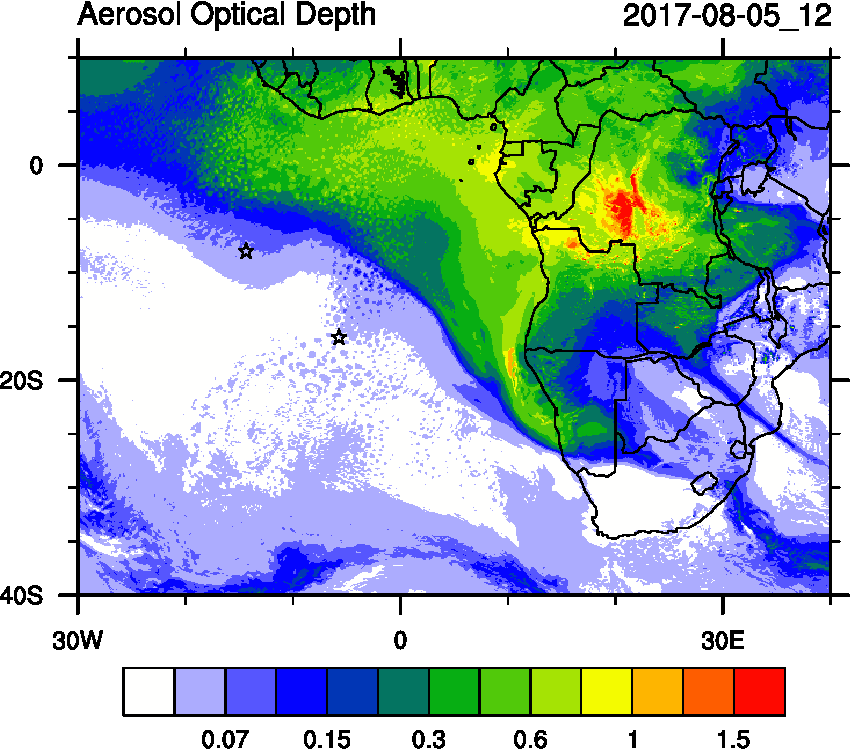 WRF-AAM
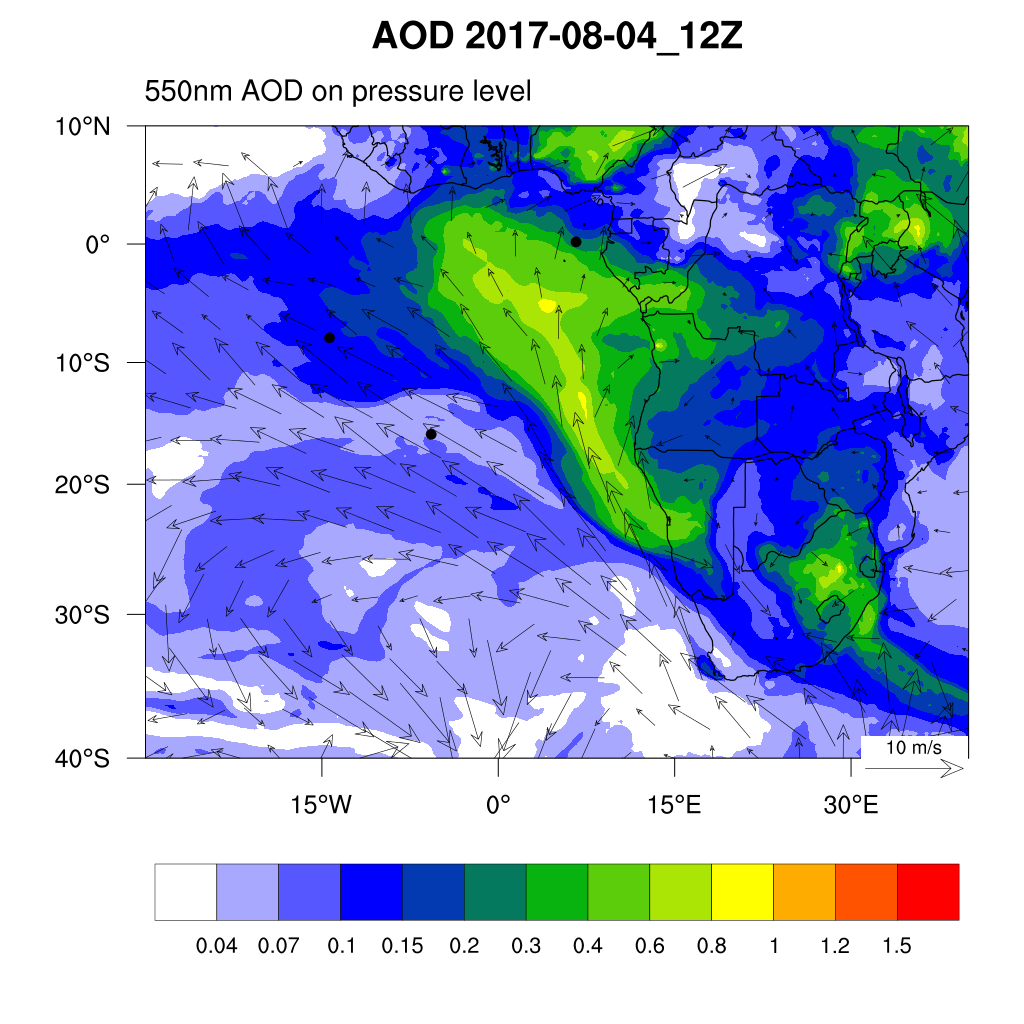 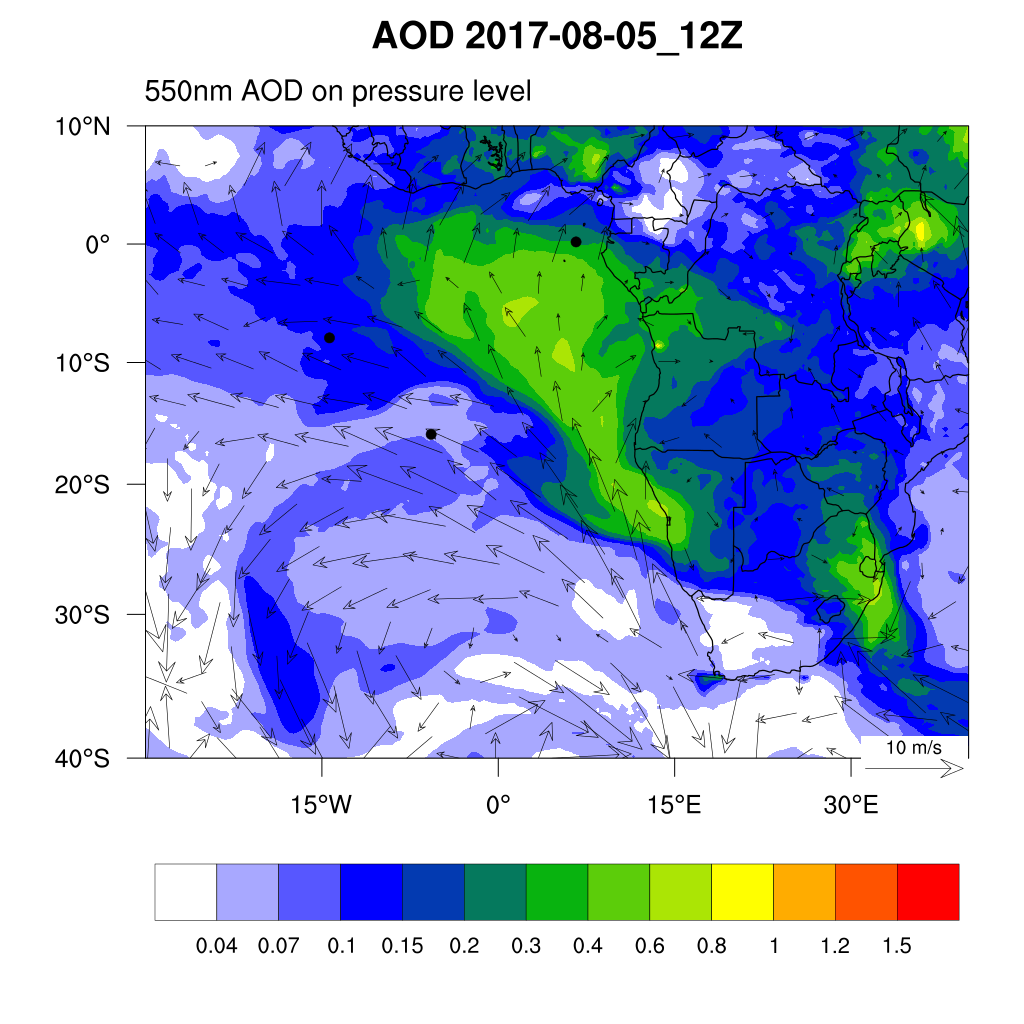 WRF-CAM5
ORACLES Forecast Briefing
11
Friday, 04 August 2017 12Z
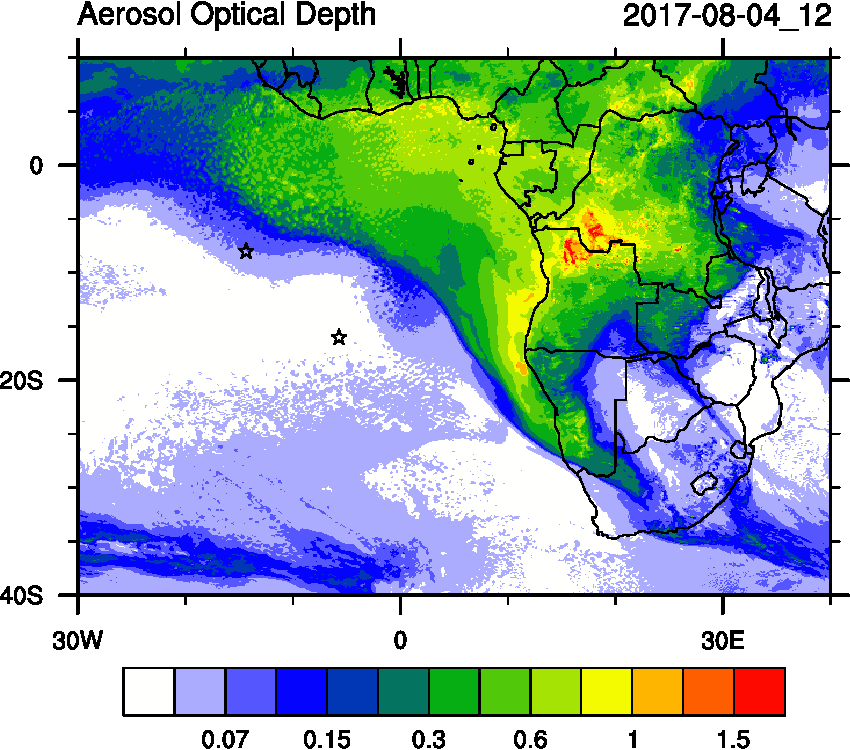 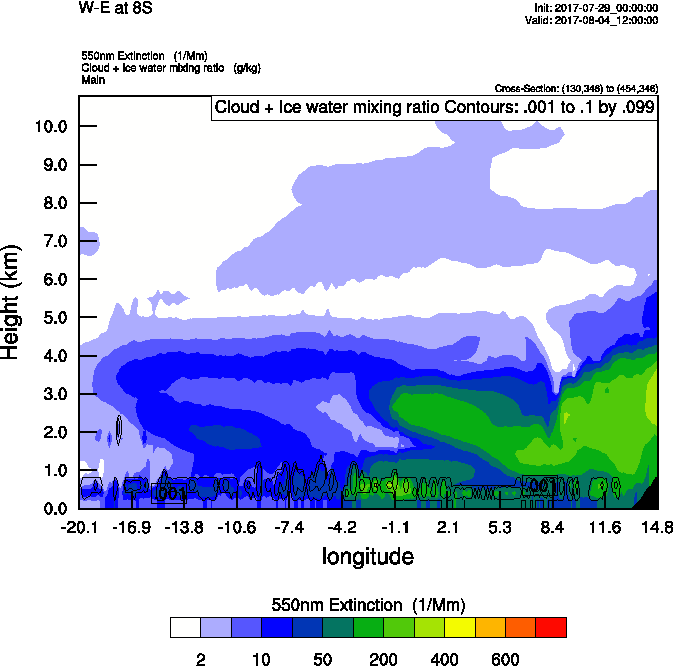 W-E 8S
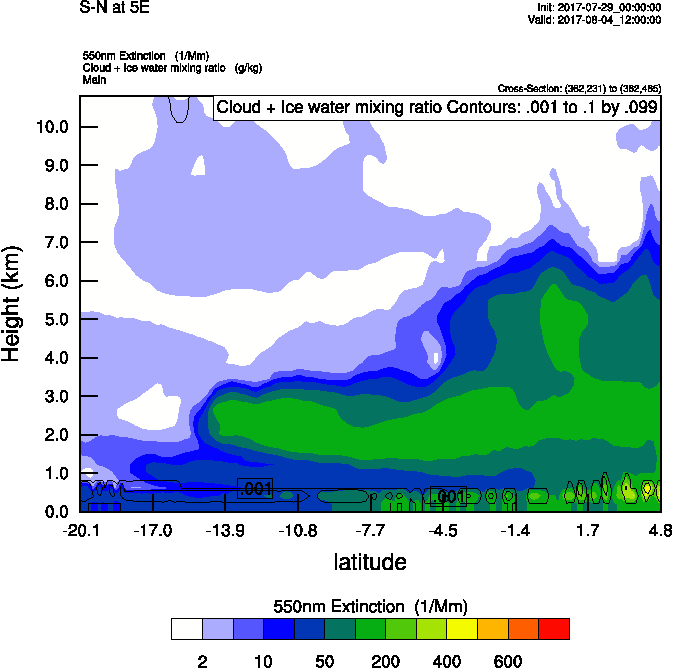 S-N 5E
ORACLES Forecast Briefing
12
Saturday, 05 August 2017 12Z
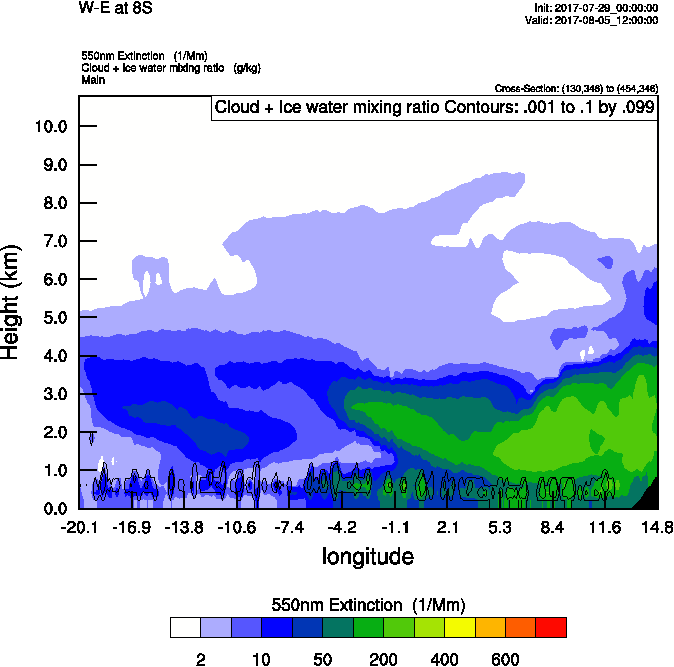 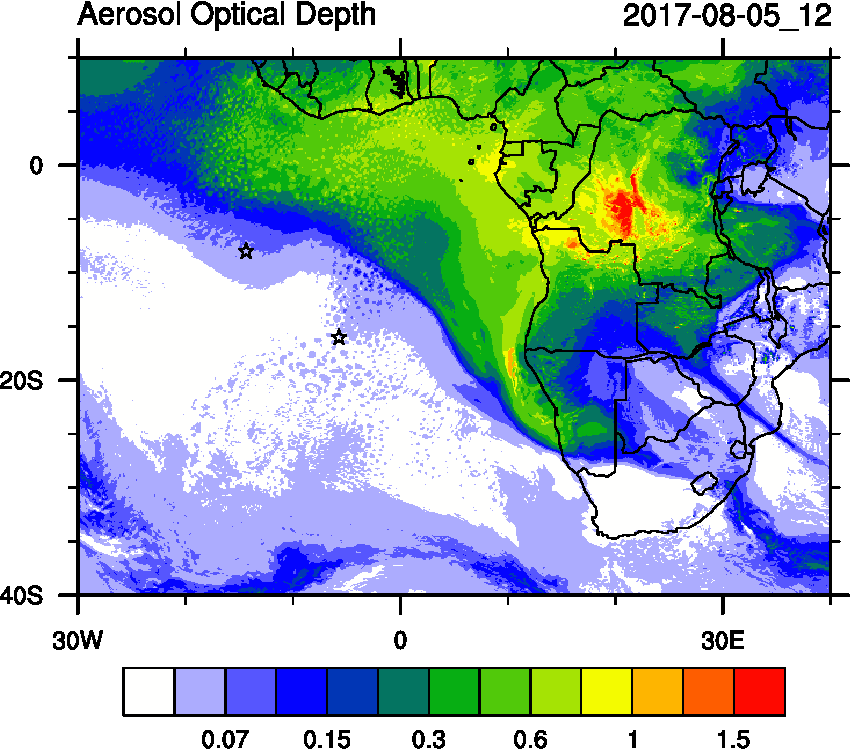 W-E 8S
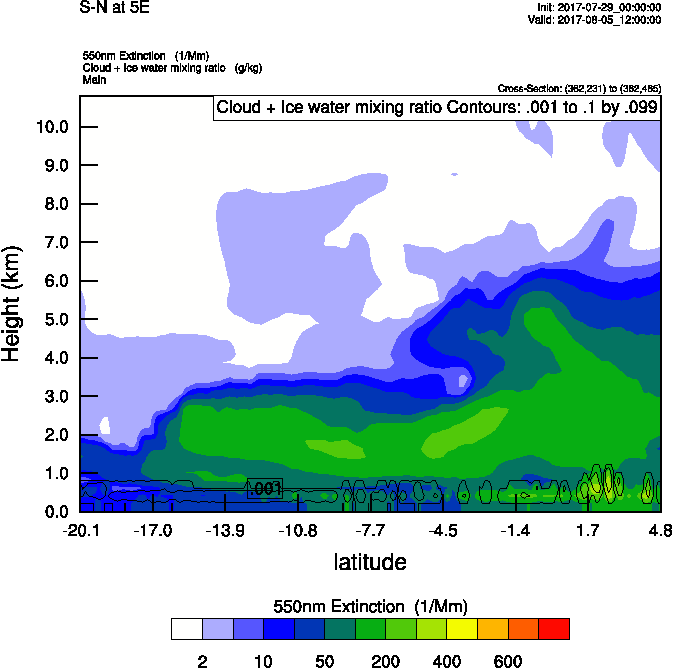 S-N 5E
ORACLES Forecast Briefing
13
Saturday, 05 August 2017 12Z
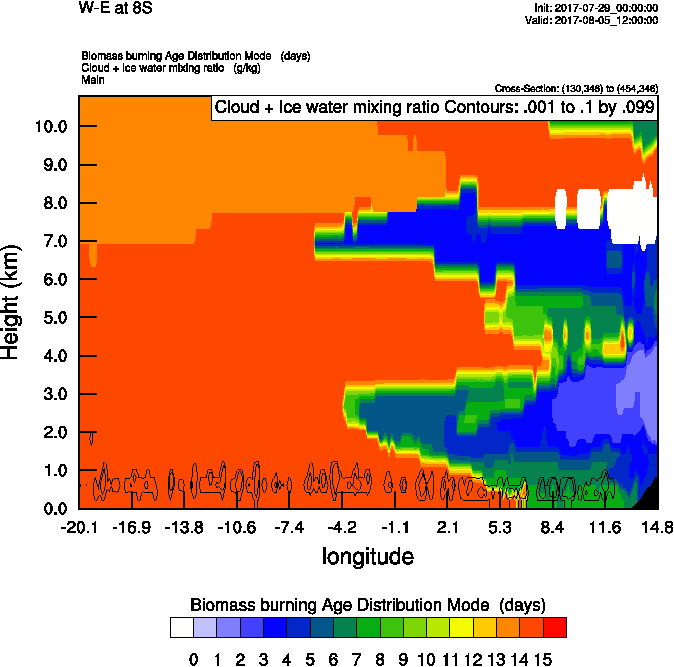 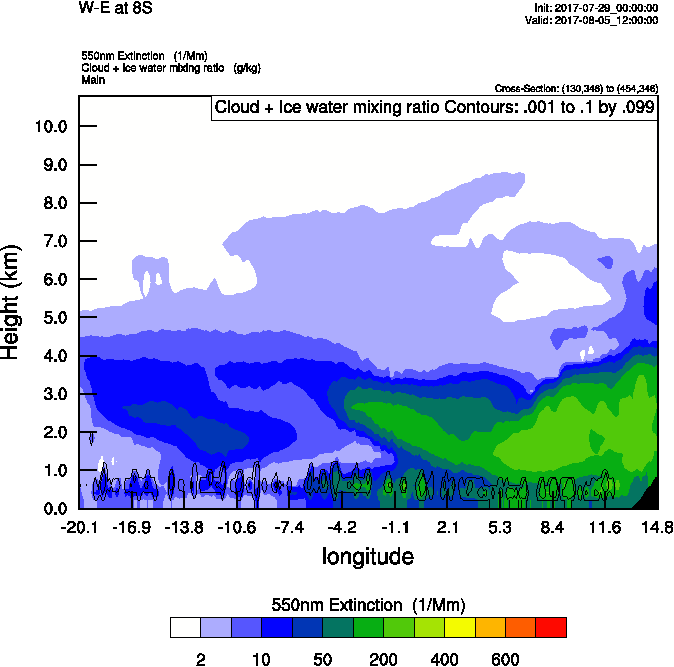 W-E 8S
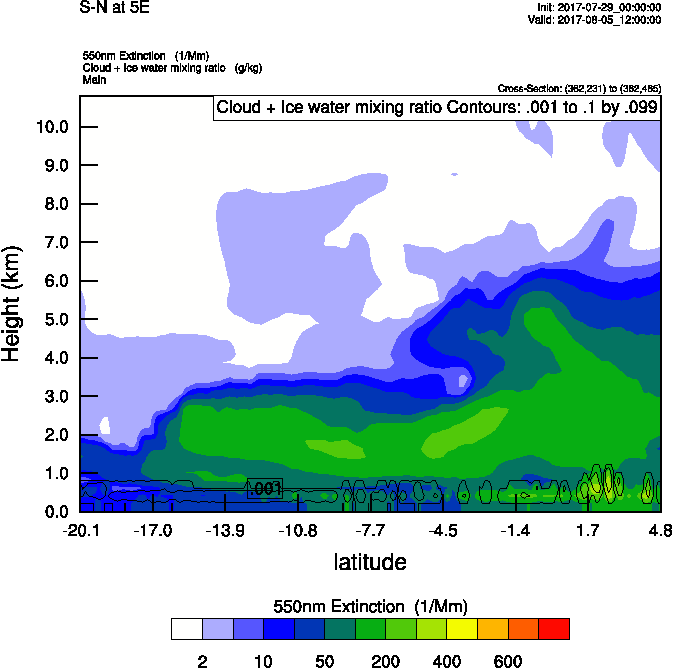 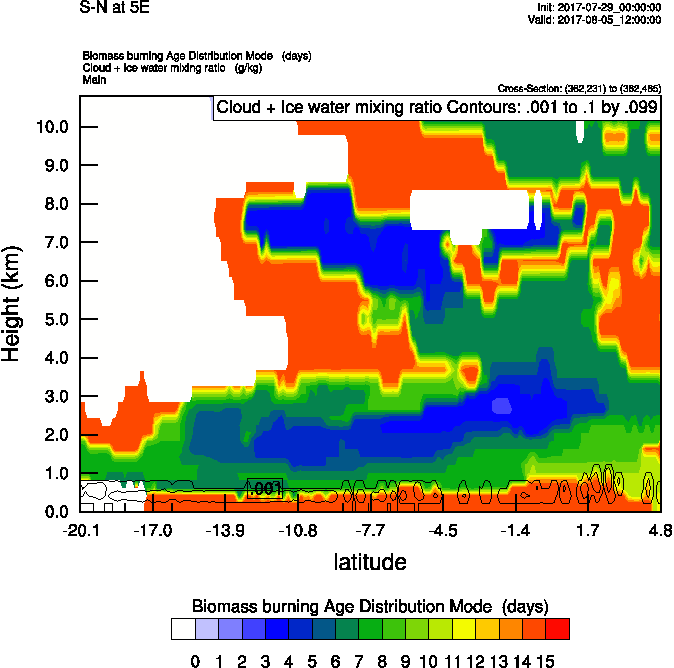 S-N 5E
ORACLES Forecast Briefing
14
Thursday – Saturday (02-05) August 2017
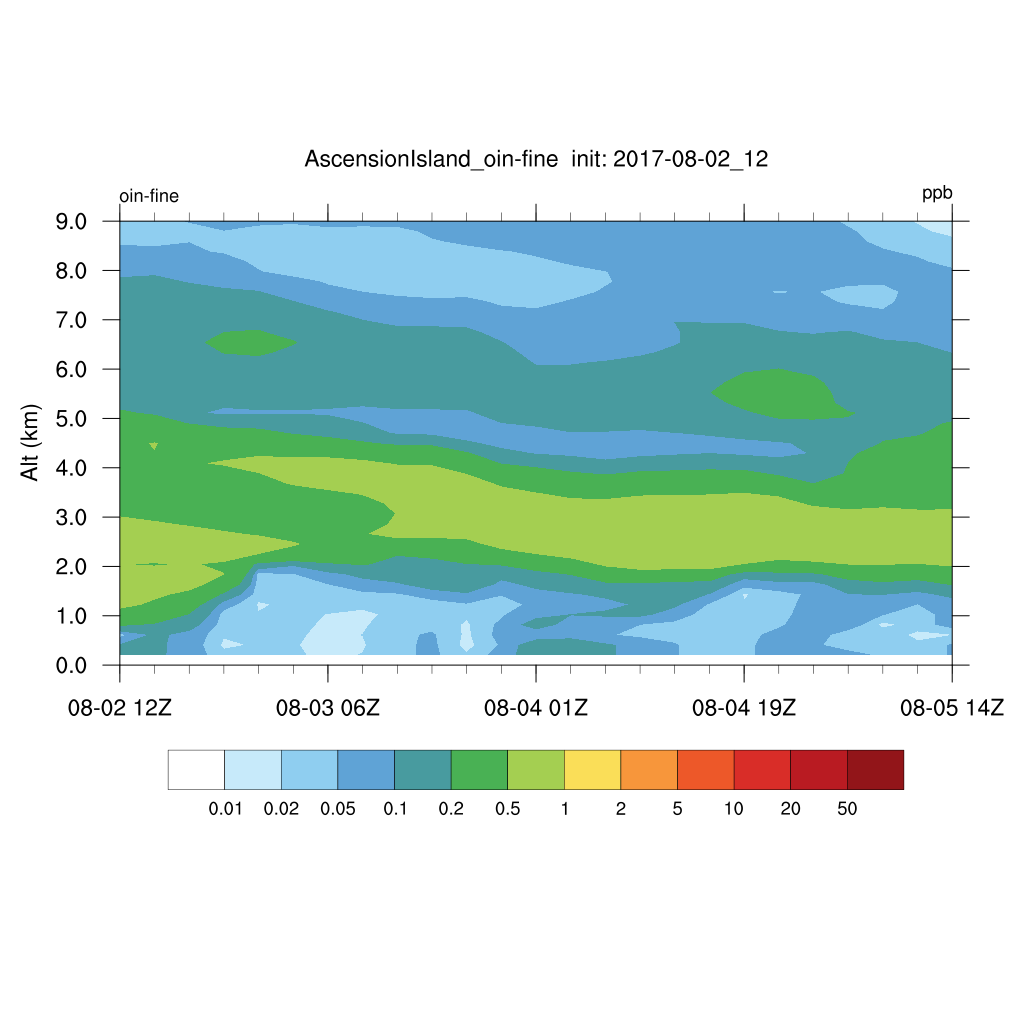 DUST
BC
ORACLES Forecast Briefing
15
ORACLES Forecast Briefing
16